Reported Verbs
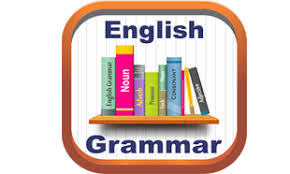 Verb + full infinitive
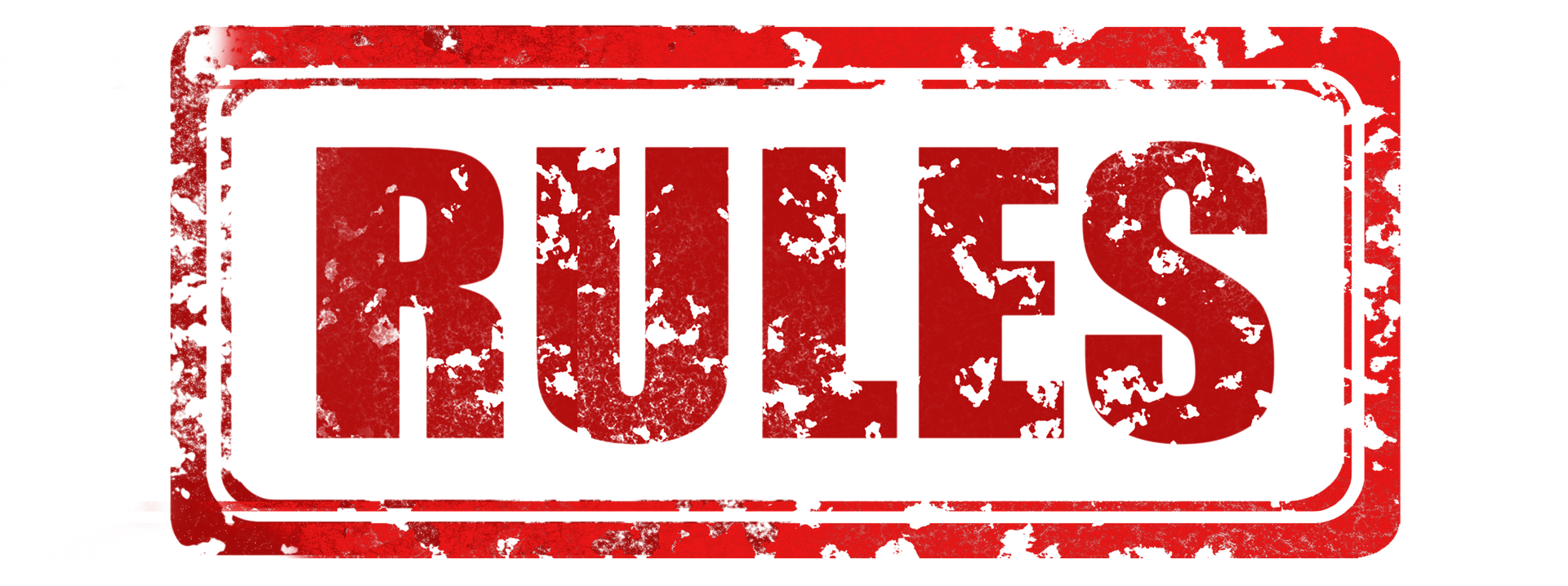 “I think I will buy a newspaper”He decided………………….
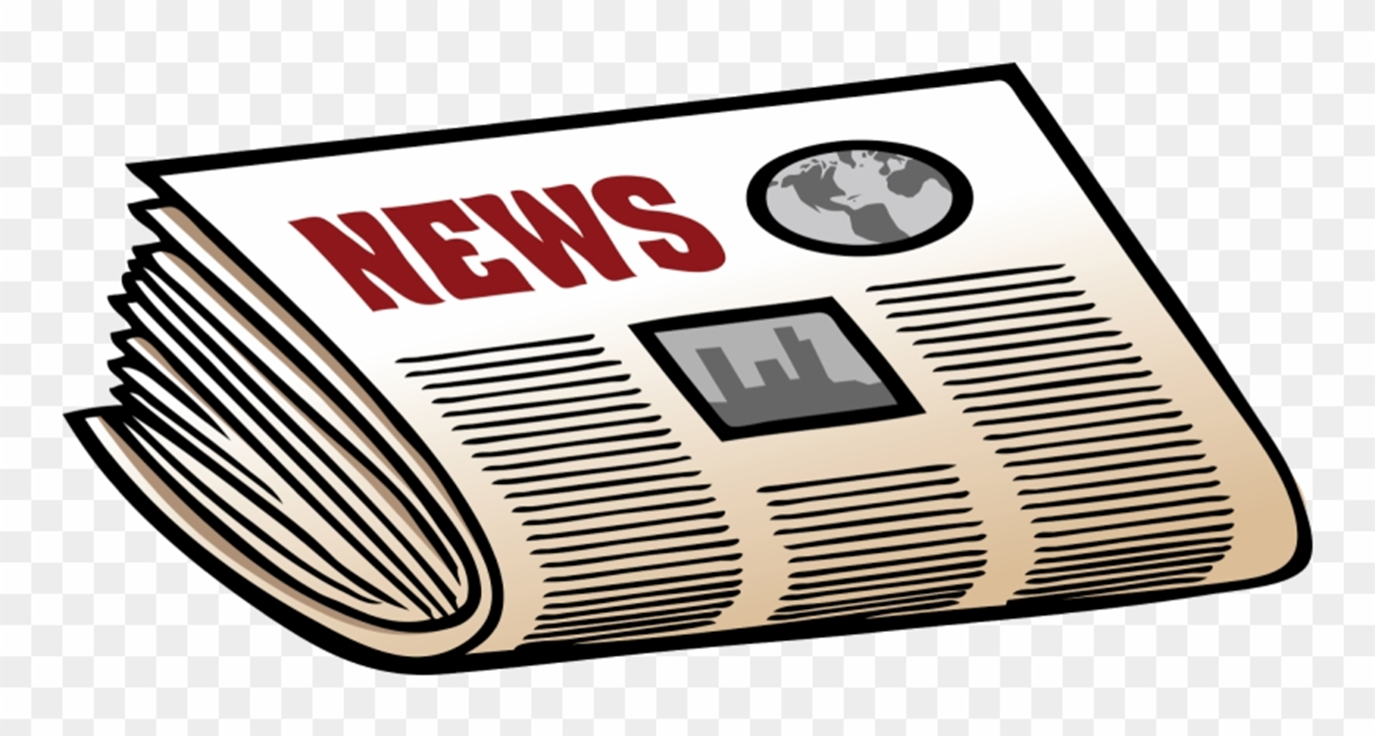 “I think I will buy a newspaper”He decided to buy a newspaper
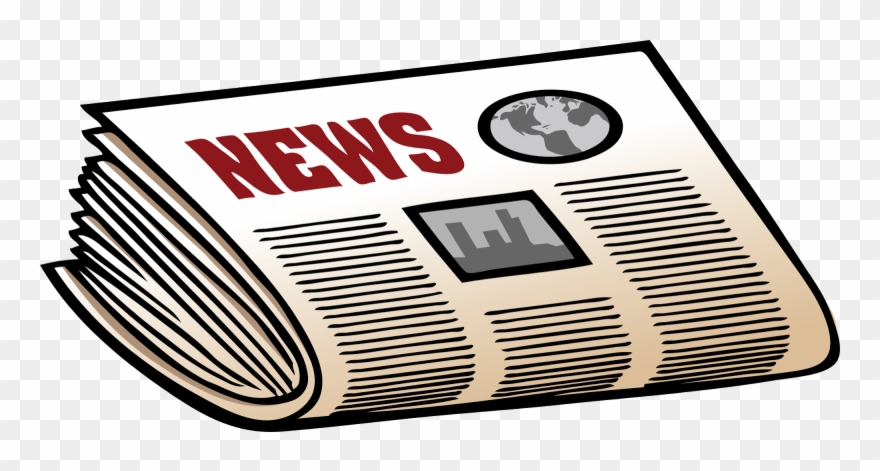 “I won’t buy you a newspaper”He refused……………….
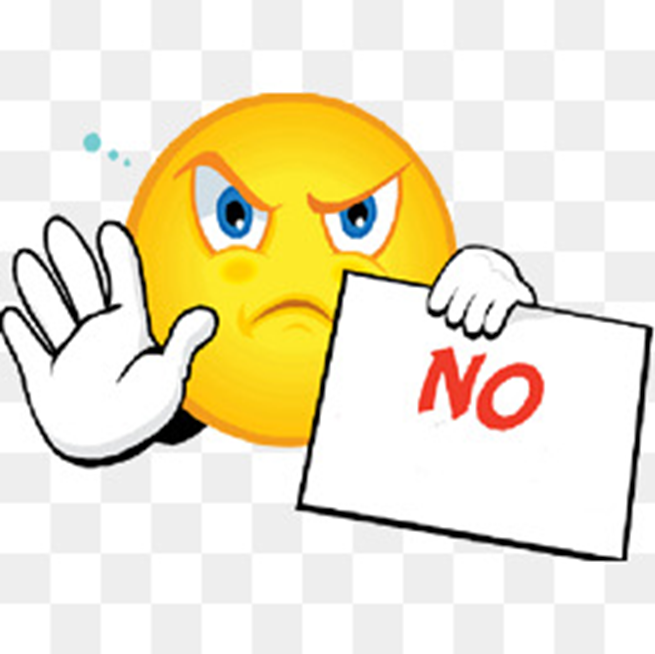 “I won’t buy you a newspaper”He refused to buy me a newspaper.
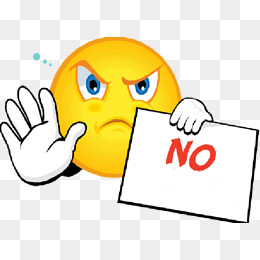 “Shall I buy you newspaper”He offered…………………………
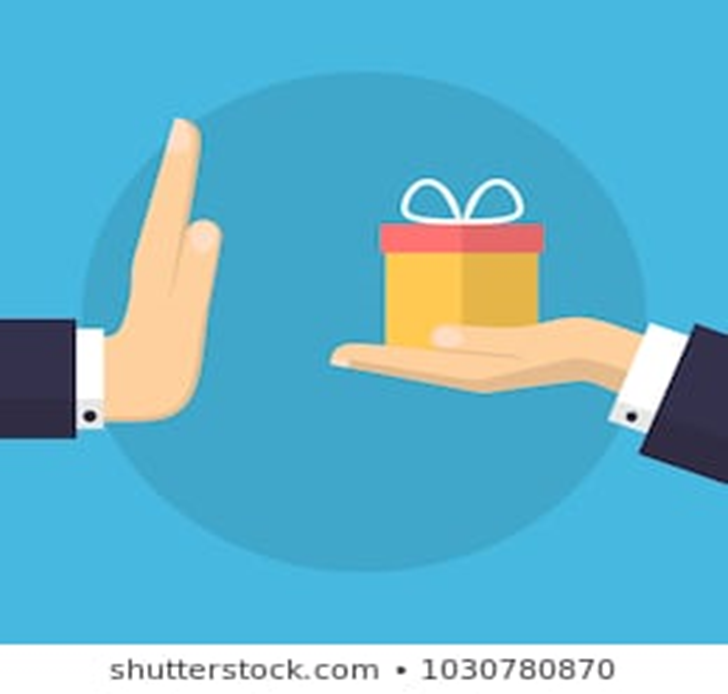 “Shall I buy you newspaper”He offered to buy me a newspaper.
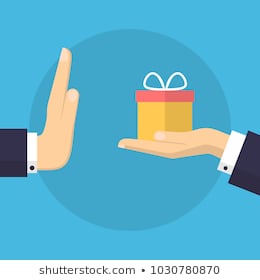 “ I will buy you newspaper”He promised………………………………..
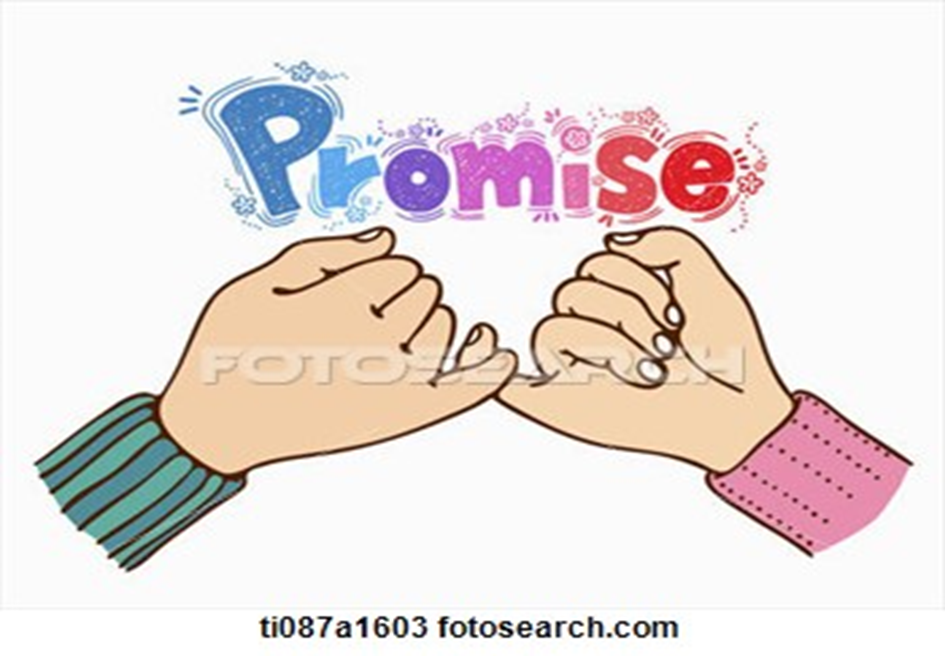 “ I will buy you newspaper”He promised to buy me a newspaper
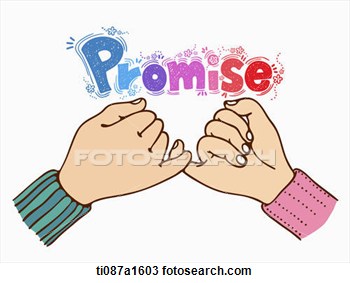 Verb + object + full infinitive
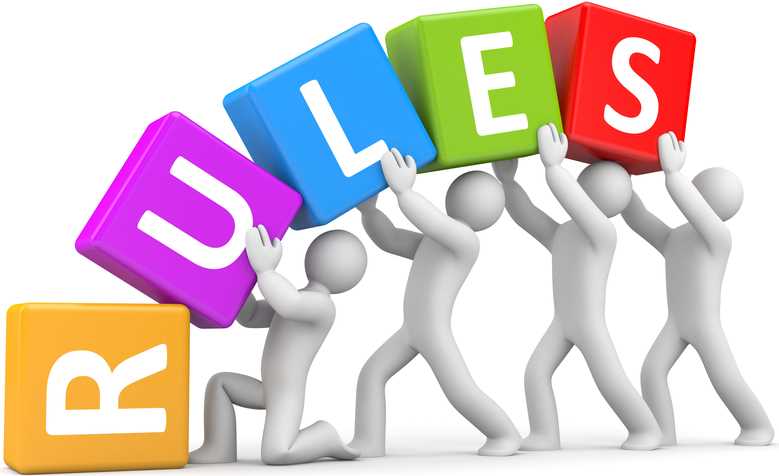 “ if I were you, I’d buy a newspaper “He advised……………………………………..
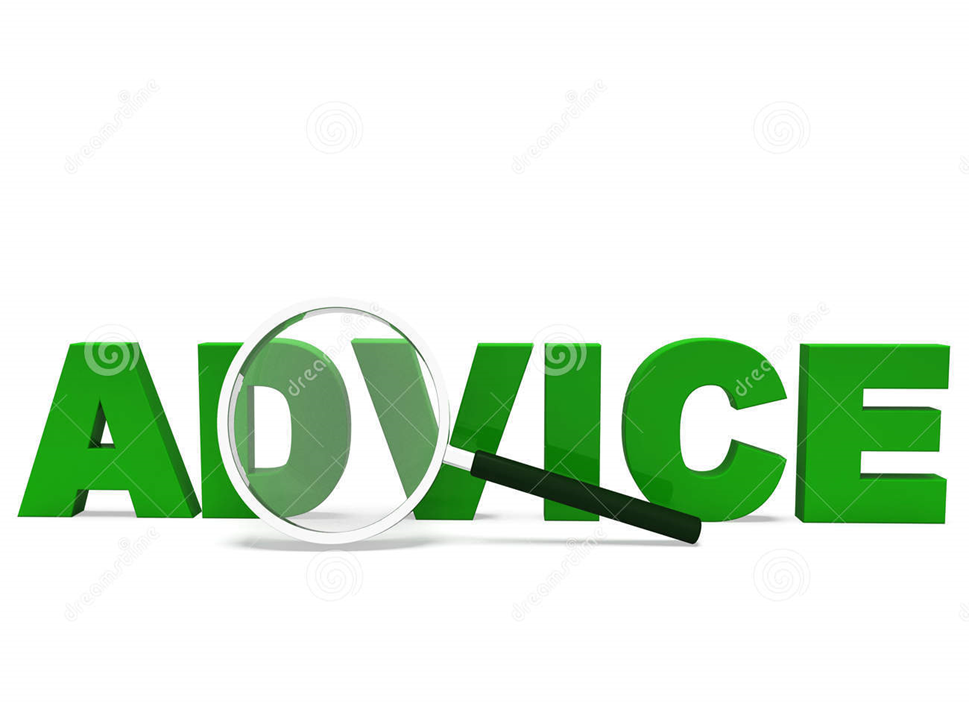 “ if I were you, I’d buy a newspaper “He advised me to buy a newspaper.
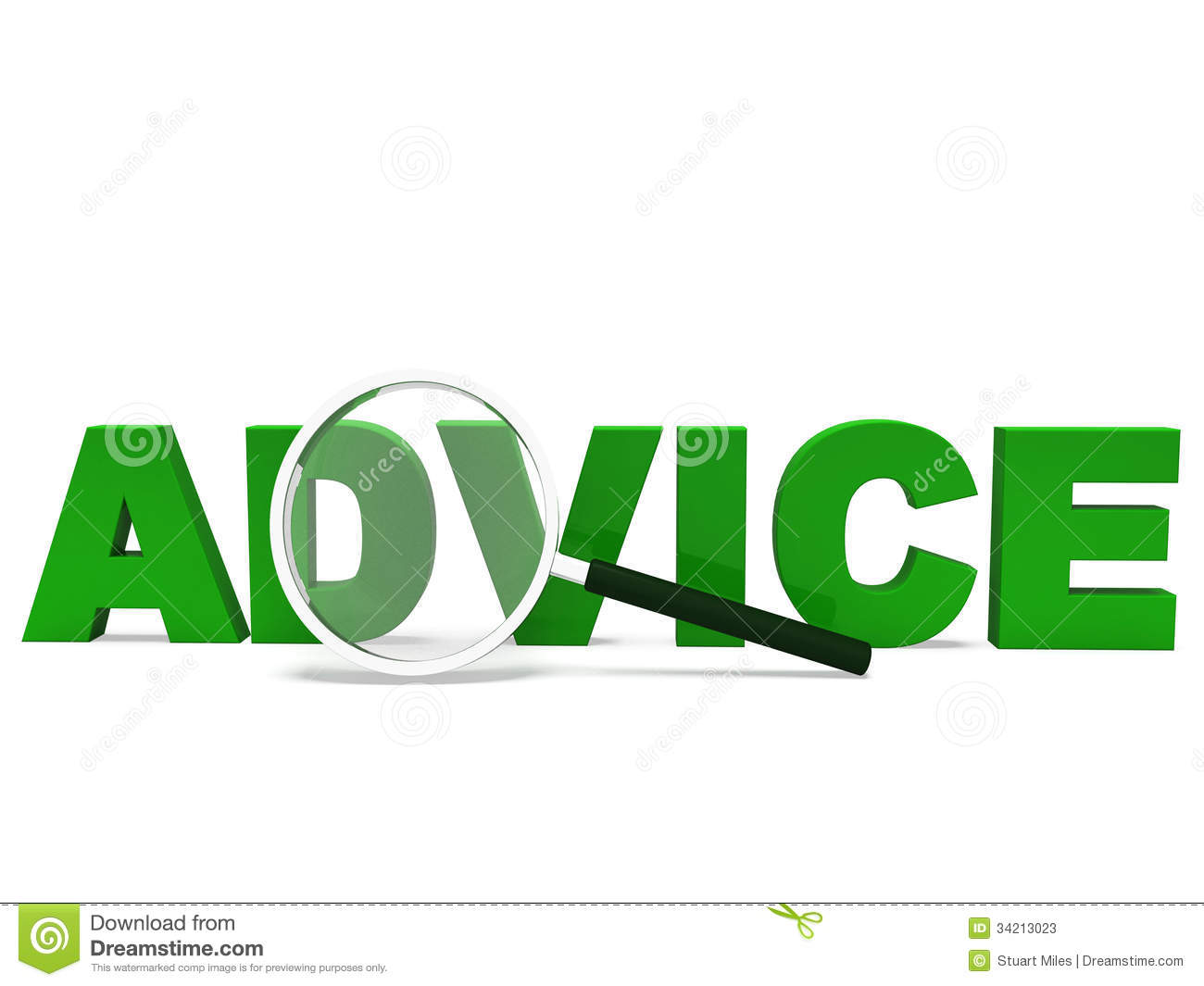 “ Don’t forget to buy a newspaper”He reminded…………………………………
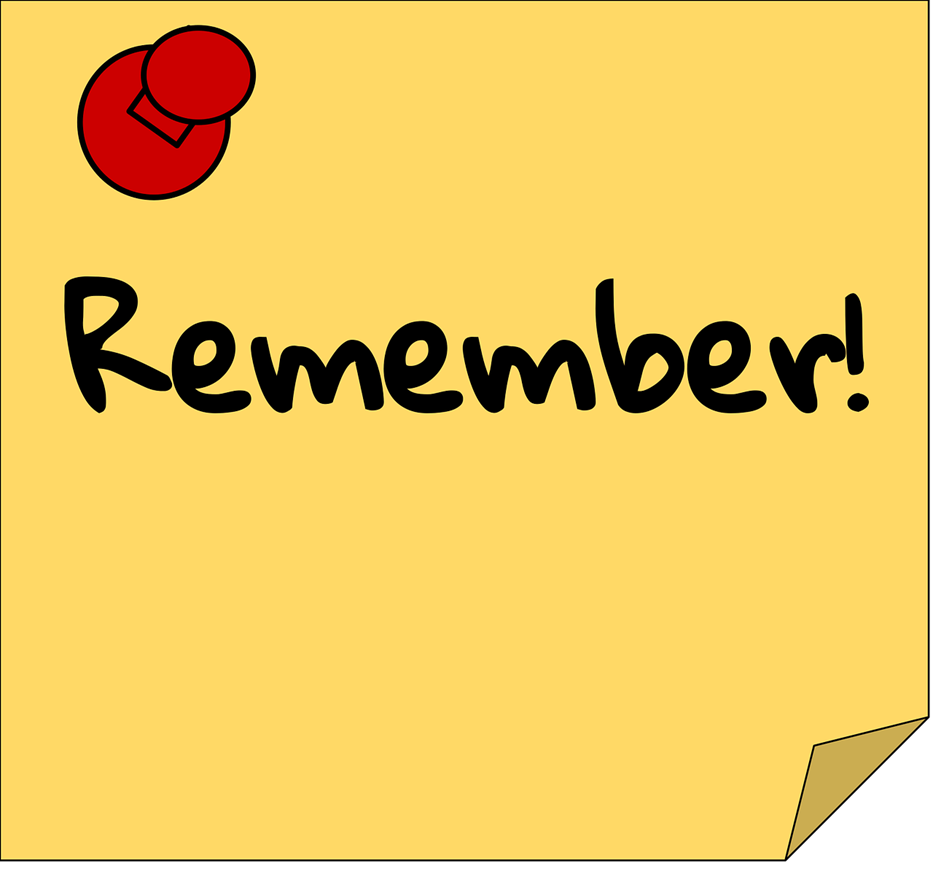 “ Don’t forget to buy a newspaper”He reminded me to buy a newspaper.
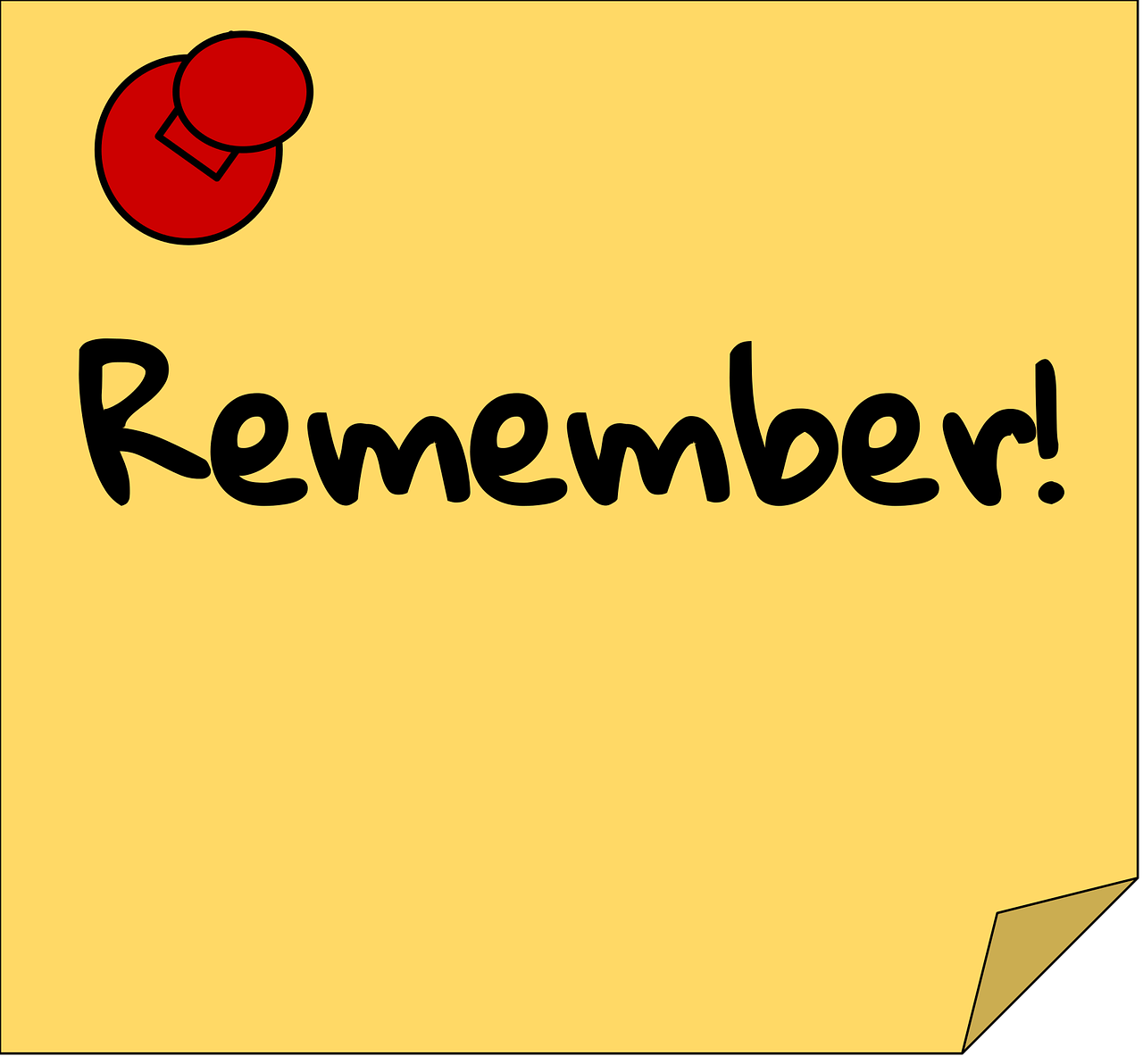 Verb + gerund
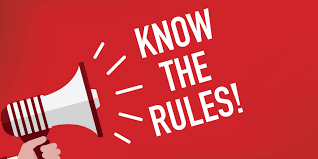 “ I didn’t take a newspaper”He denied……………………………
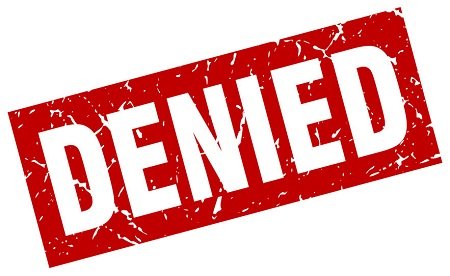 “ I didn’t take a newspaper”He denied taking a newspaper.
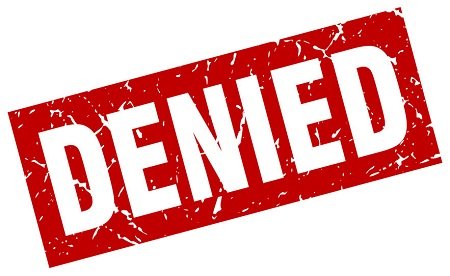 Let’s buy a newspaper”He suggested…………………………….
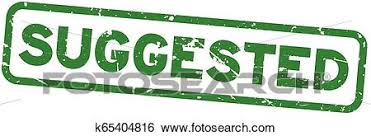 Let’s buy a newspaper”He suggested buying a newspaper.
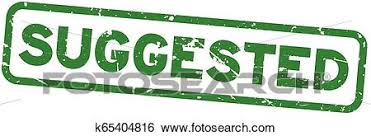 Verb+ preposition + gerund
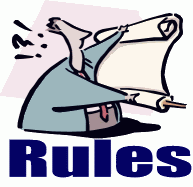 “ I'm sorry I took yours newspaper “He apologized………………………
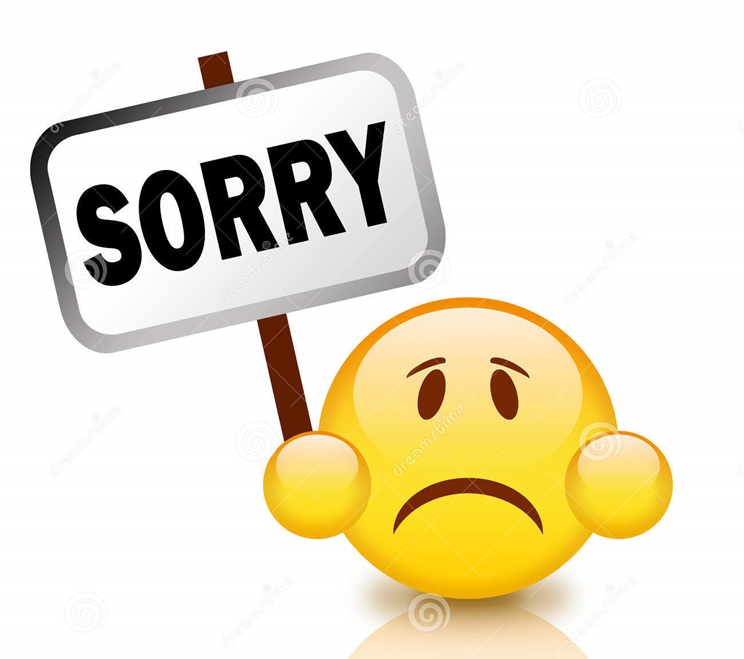 “ I'm sorry I took yours newspaper “He apologized for taking my newspaper
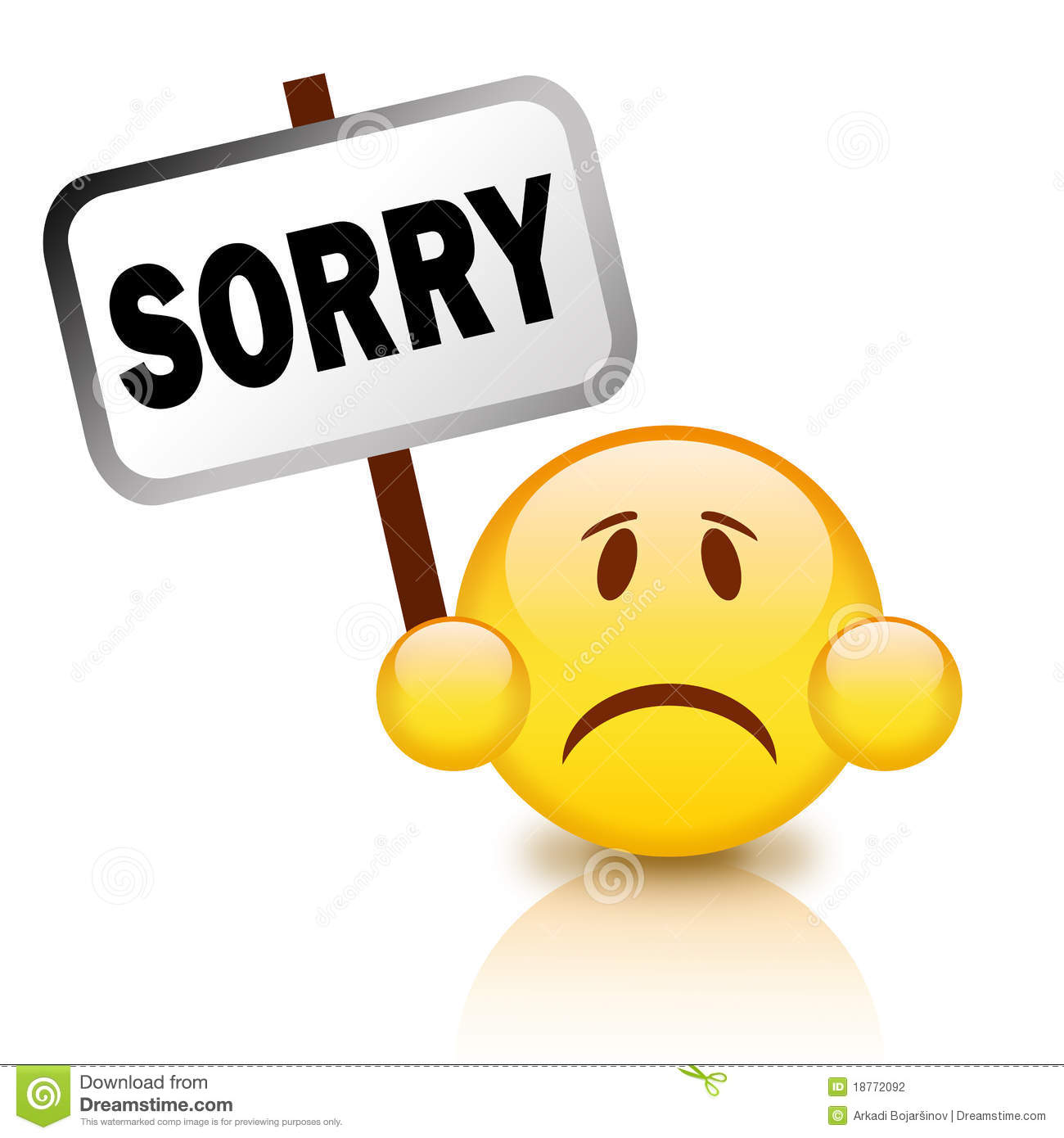 “ Don’t be silly. I will buy a newspaper for you”.He insisted …………………………….
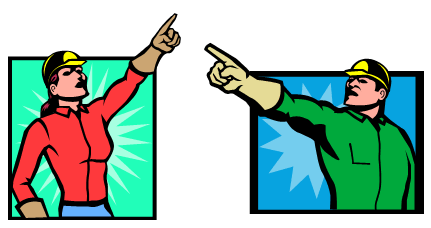 “ Don’t be silly. I will buy a newspaper for you”.He insisted on buying me a newspaper.
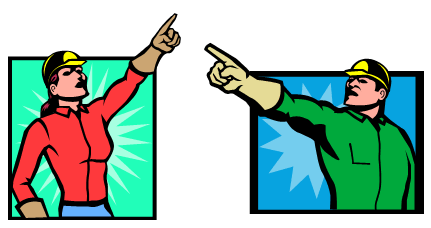 Verb + object+ preposition +gerund
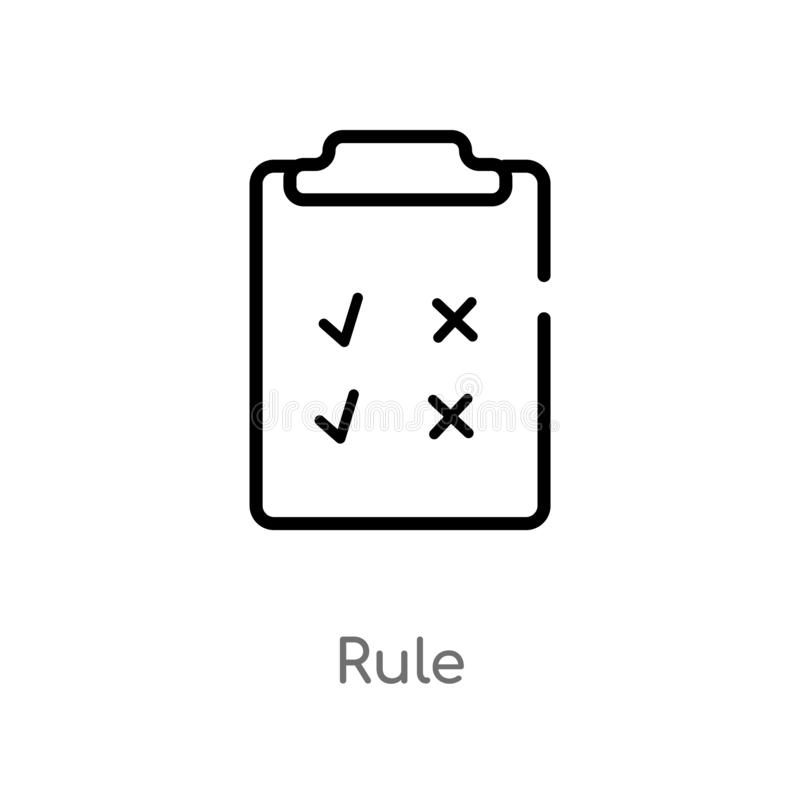 “I’m sure you took my newspaper”he accused……………………………
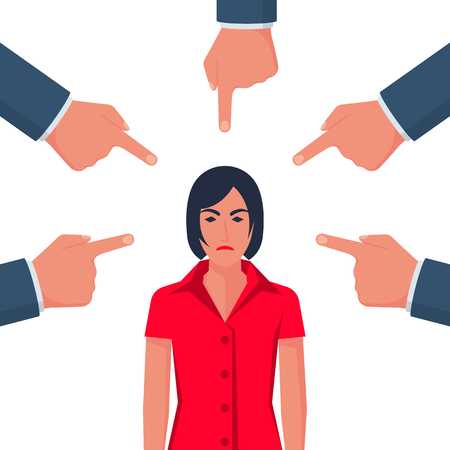 “I’m sure you took my newspaper”he accused me of taking his newspaper
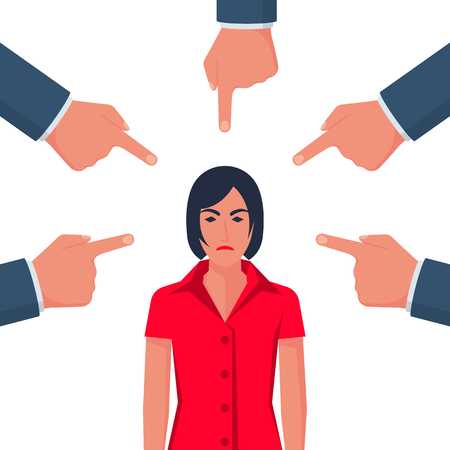